資料５
上方演芸資料館・上方演芸振興について
予算案計上額： ４６,９７６千円
上方演芸資料館のあるべき姿
上方演芸資料館（ワッハ上方）
具体的には
◆「上方演芸」の「上方文化」としての価値の向上・確立をめざす。
　   ・大学等研究機関との連携協定など基盤づくりを進める。
　　　・大学等研究機関での研究をサポートする。
　　　・上方演芸についての専門的人材の育成を支援する。

◆「上方演芸資料」に気軽にアクセスできる環境を整える。
　 　・上方演芸資料についてのリストを広く公表する。
　 　・上方演芸資料のデジタル化を進める。
　　 ・上方演芸資料館のＰＲの充実　

◆「上方演芸資料」に触れるさまざまな機会を創出する。
　 　・様々な施設で研究の成果を発表する展示や講座を実施
　 　・「展示パッケージ」を作成し、府内市町村等で巡回展示を実施する。
　　 ・国立国会図書館「歴史的音源」と連携して、コンテンツの充実を図る。

◆演芸関係者・研究機関等が幅広く連携する。
　 　・上方演芸資料館の資料活用についての有識者等との意見交換を充実する。
　 　・国庫補助事業（文化遺産を活かした地域活性化事業）を活用し、研究機関・研究者・
　　　演芸関係者との連携を図り、上方演芸の振興を進める。
「」
そのためには　（方策案）
これからの資料館
平成25・26年度における主な業務である
「施設管理」「資料受入・整理」「資料展示」「演芸ライブラリー運営」に加えて
■ 大阪固有の文化である上方演芸を後世に伝えていくため、
その資料をしっかりと整理・活用し、その魅力を十分引出せる資料館に
■　資料の整理・活用を充実
①　上方演芸の歴史的価値を深めるため、学術研究分野に活用の幅を
　広げる。
②　より多く資料を活用していただくため、デジタル化・アーカイブ化を   　　
　実施
③　資料を今に活かすため、幅広い事業を実施
④　より効果的な資料の活用のため、有識者等による検討の機会を設置
当面の運営
上方演芸資料館の運営（活動・成果）
当面の運営体制
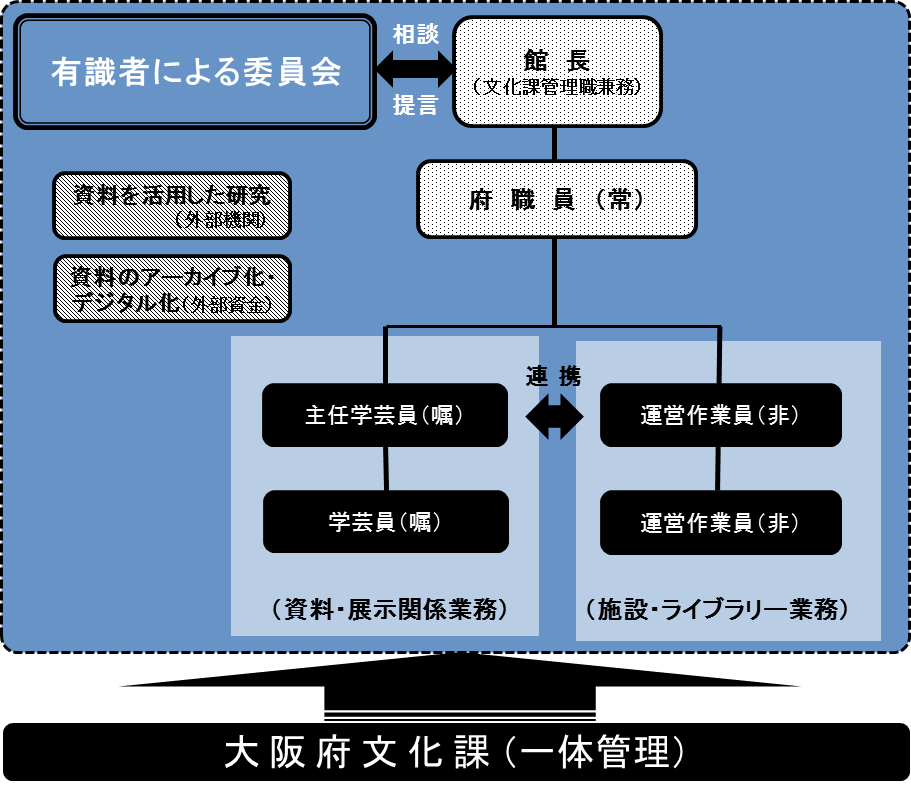 【メンバー構成】
・学識経験者(上方演芸関係)
・学識経験者(歴史文化資料関係)
・放送事業者
・上方演芸事業者
・弁護士等（著作権関係）
　など       <計5人程度>